TEMA 6 ESTATICA DEL SOLIDO RIGIDO
INDICE
1.- Momentos de las fuerzas
2.- Estática del solido rígido
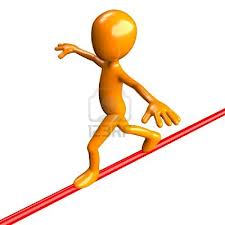 1
FISICA I
TEMA 6 ESTATICA DEL SOLIDO RIGIDO
MOMENTOS DE LAS FUERZAS
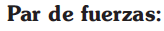 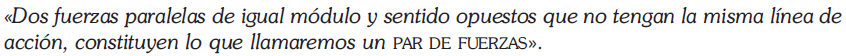 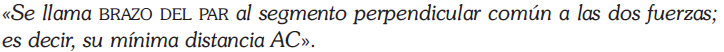 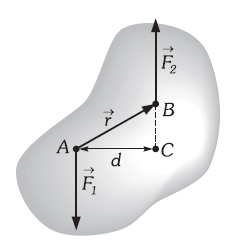 El efecto del par de fuerzas sobre un solido rígido es una rotación pura
2
FISICA I
TEMA 6 ESTATICA DEL SOLIDO RIGIDO
MOMENTOS DE LAS FUERZAS
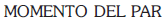 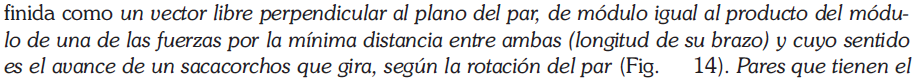 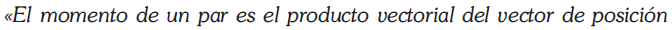 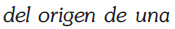 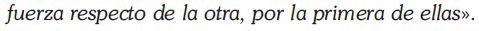 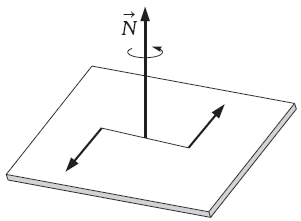 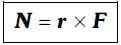 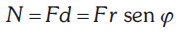 3
FISICA I
TEMA 6 ESTATICA DEL SOLIDO RIGIDO
MOMENTOS DE LAS FUERZAS
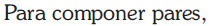 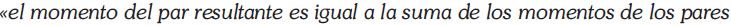 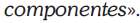 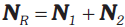 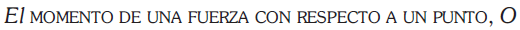 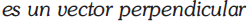 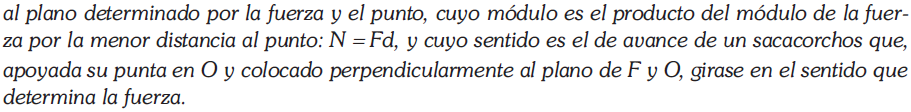 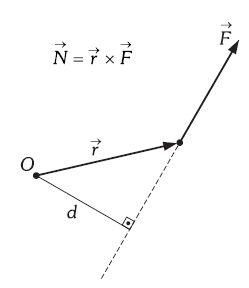 4
FISICA I
TEMA 6 ESTATICA DEL SOLIDO RIGIDO
MOMENTOS DE LAS FUERZAS
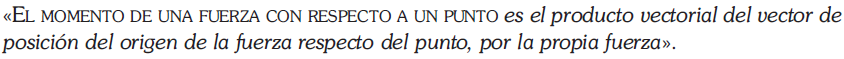 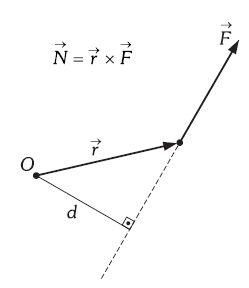 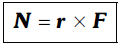 5
FISICA I
TEMA 6 ESTATICA DEL SOLIDO RIGIDO
MOMENTOS DE LAS FUERZAS
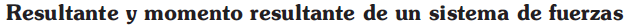 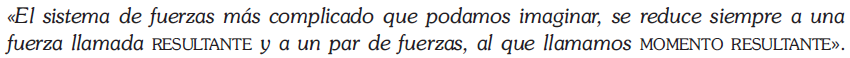 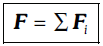 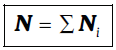 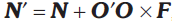 Las fuerzas aplicadas a un solido rígido constituyen un sistema de vectores deslizantes
6
FISICA I
TEMA 6 ESTATICA DEL SOLIDO RIGIDO
MOMENTOS DE LAS FUERZAS
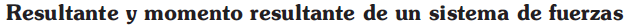 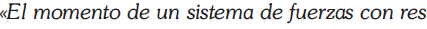 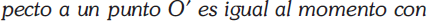 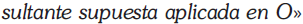 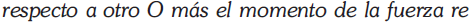 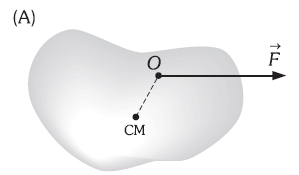 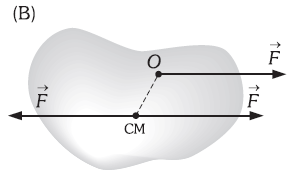 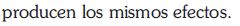 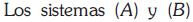 Las fuerzas aplicadas a un solido rígido constituyen un sistema de vectores deslizantes
7
FISICA I
TEMA 6 ESTATICA DEL SOLIDO RIGIDO
ESTATICA DEL SOLIDO RIGIDO
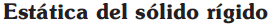 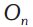 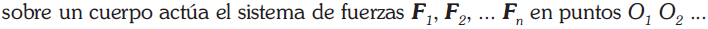 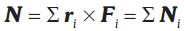 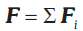 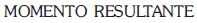 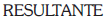 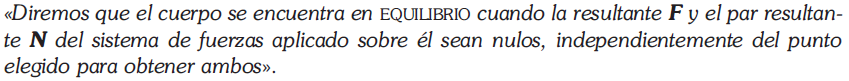 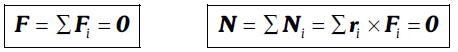 8
FISICA I
TEMA 6 ESTATICA DEL SOLIDO RIGIDO
ESTATICA DEL SOLIDO RIGIDO
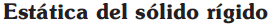 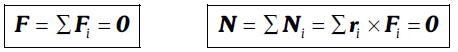 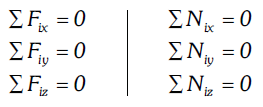 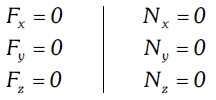 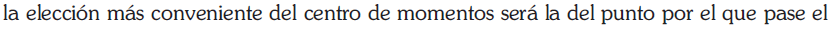 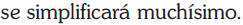 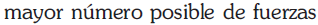 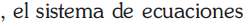 9
FISICA I
TEMA 6 ESTATICA DEL SOLIDO RIGIDO
ESTATICA DEL SOLIDO RIGIDO
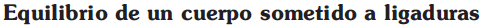 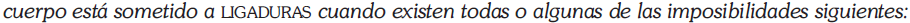 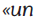 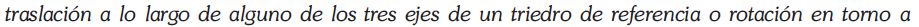 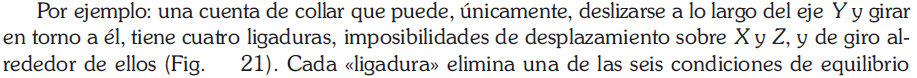 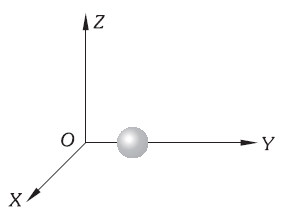 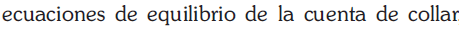 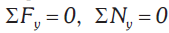 10
FISICA I
TEMA 6 ESTATICA DEL SOLIDO RIGIDO
ESTATICA DEL SOLIDO RIGIDO
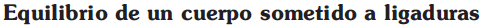 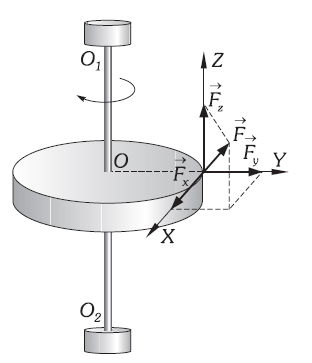 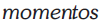 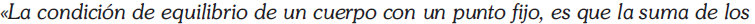 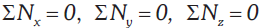 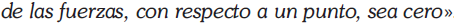 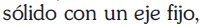 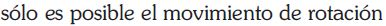 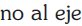 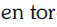 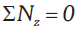 11
FISICA I
TEMA 6 ESTATICA DEL SOLIDO RIGIDO
ESTATICA DEL SOLIDO RIGIDO
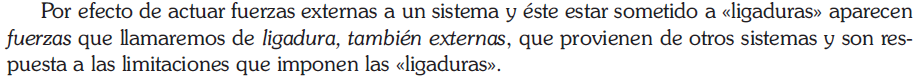 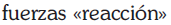 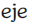 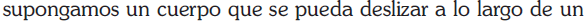 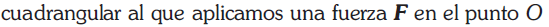 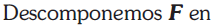 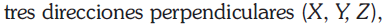 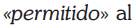 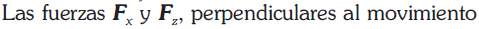 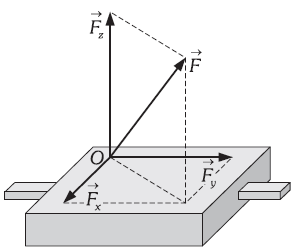 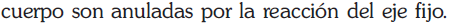 12
FISICA I
TEMA 6 ESTATICA DEL SOLIDO RIGIDO
ESTATICA DEL SOLIDO RIGIDO
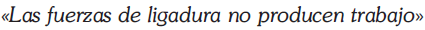 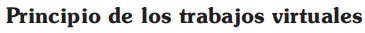 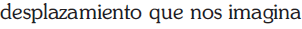 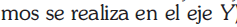 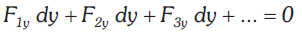 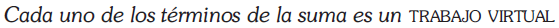 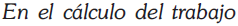 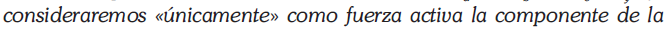 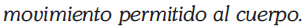 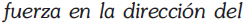 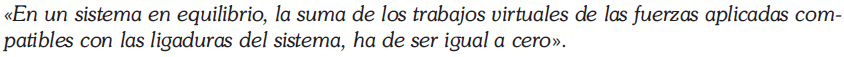 13
FISICA I
TEMA 6 ESTATICA DEL SOLIDO RIGIDO
ESTATICA DEL SOLIDO RIGIDO
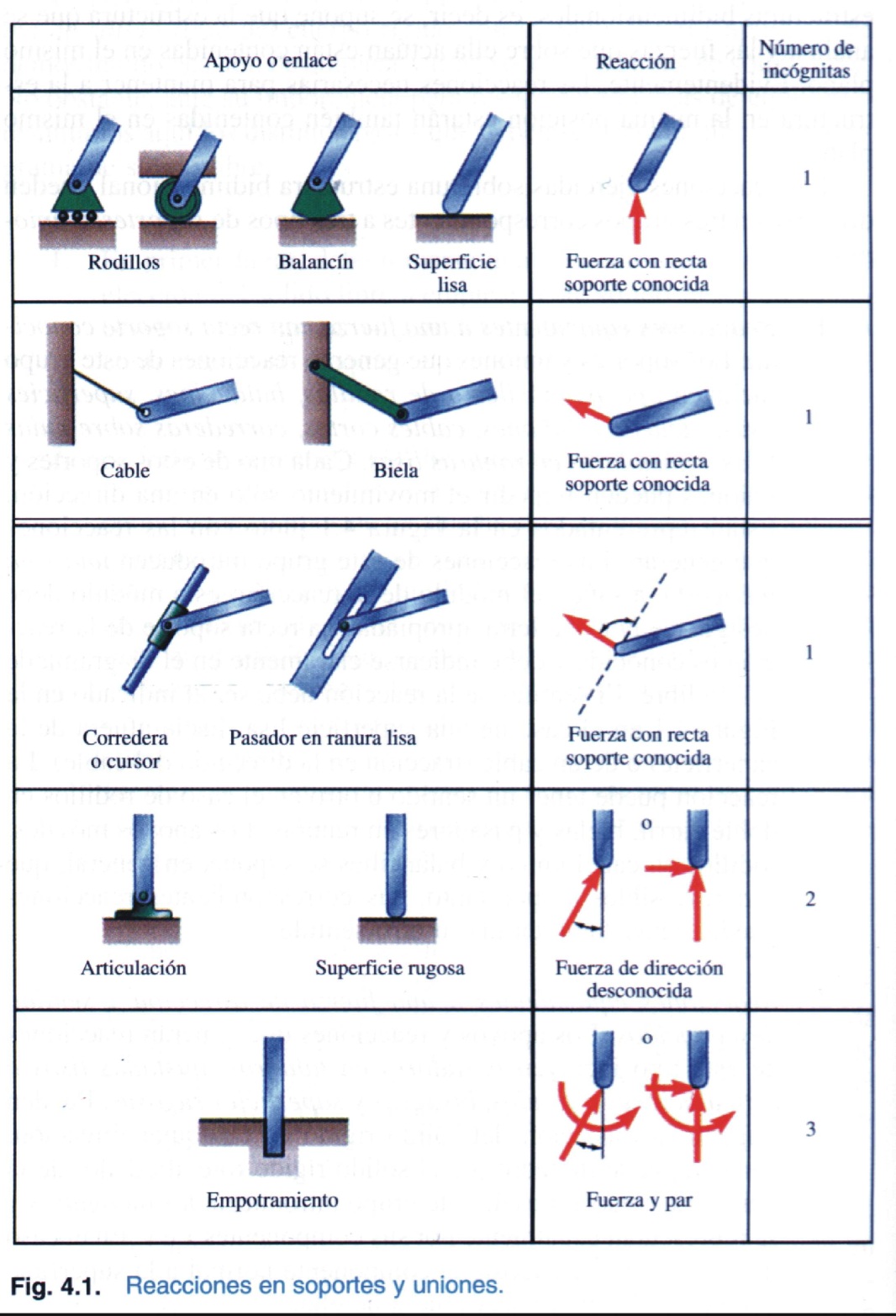 REACCIONES
14
FISICA I
TEMA 6 ESTATICA DEL SOLIDO RIGIDO
ESTATICA DEL SOLIDO RIGIDO
REACCIONES
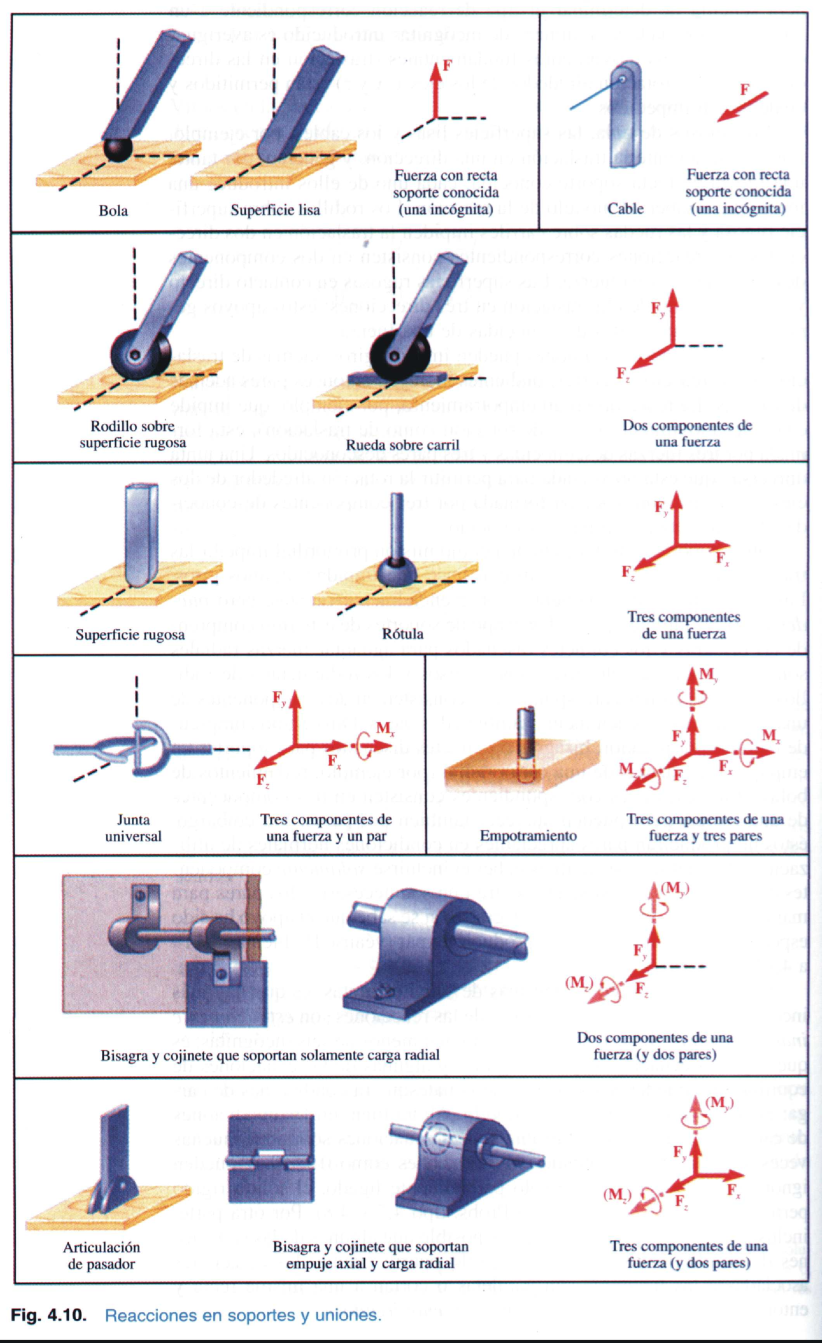 15
FISICA I